Elektronická  učebnice - II. stupeň                     Základní škola Děčín VI, Na Stráni 879/2  – příspěvková organizace                                  Německý jazyk
11.1 Zeit und Zeitangaben
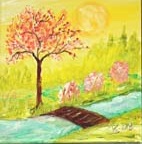 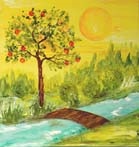 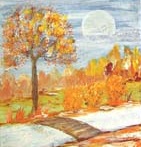 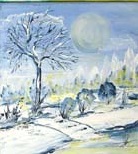 der Frühling
der Sommer
der Herbst
der Winter
der Juni
der September
der Dezember
der März
der Juli
der Oktober
der April
der Januar
der August
der November
der Februar
der Mai
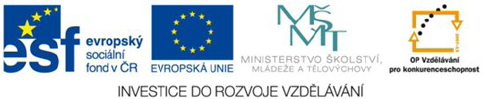 Autor: Mgr. Alena Horová
Elektronická  učebnice - II. stupeň                     Základní škola Děčín VI, Na Stráni 879/2  – příspěvková organizace                                  Německý jazyk
11.2 Was weißt du schon?
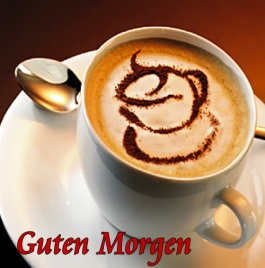 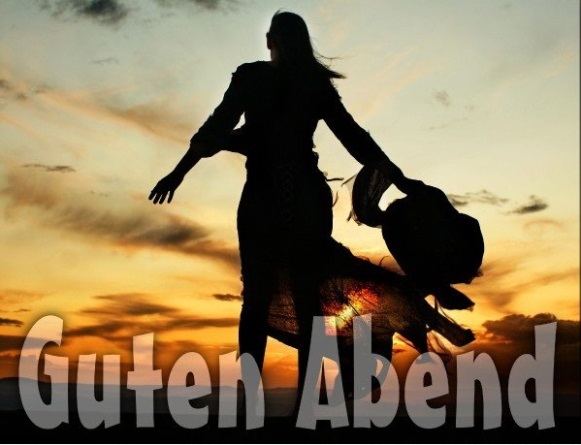 Grüße:
Guten Morgen!      Guten Tag!
Guten Abend!        Gute Nacht!
Hallo!	          Tschau!
Grüß Gott!	          Hi!
Ade!	          Tschüs!
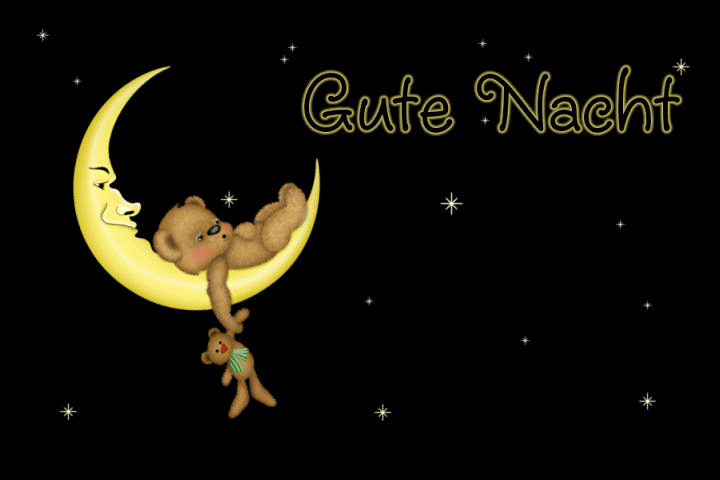 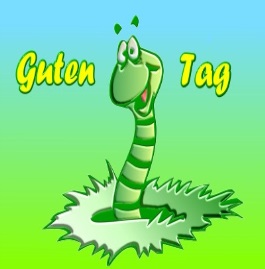 der Morgen
der Tag
der Abend
die Nacht
Elektronická  učebnice - II. stupeň                     Základní škola Děčín VI, Na Stráni 879/2  – příspěvková organizace                                  Německý jazyk
11.3 Was Neues erfahren wir?
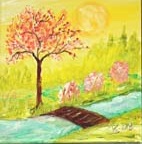 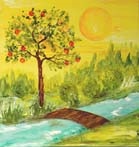 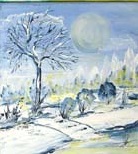 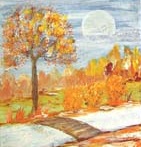 der Monat -e
der Januar
der Februar
der März
der April
der Mai
der Juni
der Juli
der August
der September
der Oktober
der November
der Dezember
der Wochentag -e
die Jahreszeit -en
der Montag
	             der Dienstag
	             der Mittwoch
	             der Donnerstag
	             der Freitag
	             der Samstag
	             der Sonntag
IM
der Frühling
der Sommer	
der Herbst
der Winter
der Alltag
IM
AM
das Wochenende
vorgestern       gestern        heute        morgen           übermorgen
Elektronická  učebnice - II. stupeň                     Základní škola Děčín VI, Na Stráni 879/2  – příspěvková organizace                                  Německý jazyk
11.4 Welche neue Termine erlernen wir?
Příslovce s koncovým –s se zpravidla 
používají pro opakované děje.
7:30                   10:00             12:00              14:00                   18:00               00:02
  am Morgen      am Vormittag      zu Mittag       am Nachmittag        am Abend        in der Nacht
    (morgens)         (vormittags)         (mittags)          (nachmittags)            (abends)               (nachts)
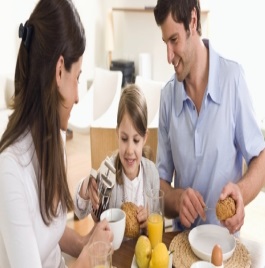 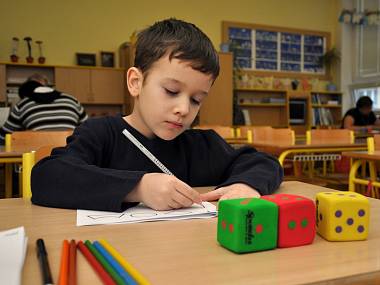 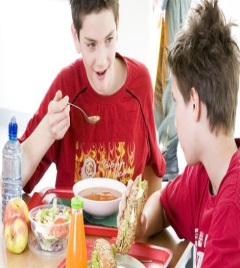 7:30
10:00
12:00
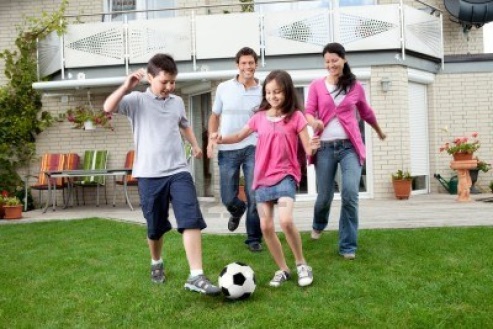 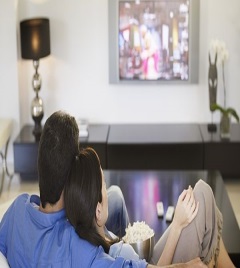 18:00
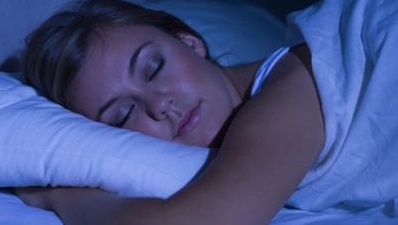 0:02
der Tag
14:00
Elektronická  učebnice - II. stupeň                     Základní škola Děčín VI, Na Stráni 879/2  – příspěvková organizace                                  Německý jazyk
11.5 Was merkt ihr euch?
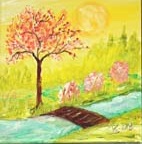 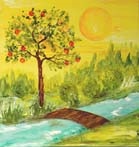 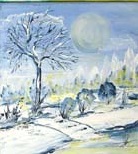 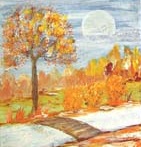 Übersetz mal / Přelož:
Hana má ve středu narozeniny.
V pondělí přijede Babička
V prosinci slavíme Vánoce. 
Na jaře je vše veselé.
Máš o víkendu čas?
V létě rádi plaveme.
Co děláš v neděli?
Večer jdu do kina
Na podzim jedeme do Berlína.
Odpoledne přijede  moje teta.
V noci spím
Kontrolier mal / Kontroluj si:
Hana hat am Mittwoch Geburtstag.
Am Montag kommt die Oma.
Im Dezember feiern wir Weihnachten.
Im Frühling ist alles lustig.
Hast du am Wochenende Zeit?
Im Sommer schwimmen wir gern.
Was machst du am Sonntag?
Am Abend gehe ich ins Kino.
Im Herbst fahren wir nach Berlin. 
Am Nachmittag kommt meine Tante.
In der Nacht schlafe ich.
Sag es auf deutsch./ Řekni to německy.
Vyjmenuj měsíce v roce.
Vyjmenuj dny v týdnu.
Doplň příslovce. / Ergänze die Adverbien.
________       ______        heute       _______       __________
Elektronická  učebnice - II. stupeň                     Základní škola Děčín VI, Na Stráni 879/2  – příspěvková organizace                                  Německý jazyk
11.6 Etwas zusätzlich für geschickte Schüler
ČASOVÉ PŘÍSLOVCE
odpovídají na otázky:  	wann?	- kdy
		seit wann? 	- od kdy
		bis wann?	- do kdy
		wie lange?	-  jak dlouho
		wie oft? 	- jak často
Nejpoužívanější příslovce času:
 jetzt 	- teď, nyní	   dann	- pak, potom
 wieder	- opět, zase      immer	- vždy
 stets	- stále	   jetzt	- nyní 
 damals	- tehdy 	   täglich	- denně
 nun	- nyní 	   früh	- brzy (ráno)	   einmal	- jednou 	   selten	- zřídka
 nie	- nikdy	   schon 	- již, už
 erst	- teprve	   oft	- často
 bald	- brzy 	   längst	- dávno 
pünktlich	- včas, přesně   spät	- pozdě
POZOR!!!
bald = brzy (za krátkou dobu)
  x 	Př: Komm bald! 
früh = brzy, časně (ráno)
	Př: Ich stehe sehr früh auf.
Kontrolier mal / Kontroluj si:
Morgen früh kommt er bestimmt. Honza lernt oft. Jana geht zur Schule zu spät. Sie lernt Deutsch erst seit zwei Jahren. Du bist bald hier. Mein Bruder ist  immer  klein. Jetzt fahren wir nach Prag und dann nach Berlin.
Übersetz mal / Přelož:
Zítra ráno určitě přijde. Honza se často učí. Jana jde do školy příliš pozdě. Učí se německy teprve dva roky.
Jsi tu brzy. Můj bratr je stále  malý. Teď jedeme do Prahy a potom do Brna.
Elektronická  učebnice - II. stupeň                     Základní škola Děčín VI, Na Stráni 879/2  – příspěvková organizace                                  Německý jazyk
11.7 CLIL
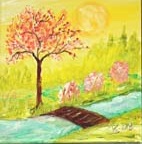 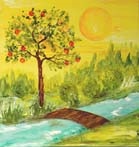 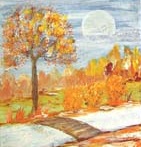 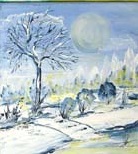 spring
summer
fall / autumn
winter
March
June
September
December
April
July
October
January
May
August
November
February
Elektronická  učebnice - II. stupeň                     Základní škola Děčín VI, Na Stráni 879/2  – příspěvková organizace                                  Německý jazyk
11.8 Test
Správné odpovědi:
b
b
d
b
Test  na známku
Elektronická  učebnice - II. stupeň                     Základní škola Děčín VI, Na Stráni 879/2  – příspěvková organizace                                  Německý jazyk
11.9 Gebrauchtene Quelle und Zitation
http://www.artothek.landstuhl2.de/projekt01/media/img/werkbilder/I.Nr.%20725%200609%204%20Jahreszeiten.jpg  (slide 1,3,5,7)
http://t0.gstatic.com/images?q=tbn:ANd9GcQxBSc1nwDHKNQWYa4AqWVzdAMH4ROs-YmeMkVmmtmSQGpRMjeCRQ     	(slide 4)
http://www.bizipic.de/gb-pics/guten-morgen-gruesse/00df97a6.jpg  (slide 2)
http://www.gbpics365.eu/gbbilder/gute-nacht-gruesse/920100517.gif  (slide 2)
http://www.coolphotos.de/bilder2/08/1003_06733_guten_abend.jpg  (slide 2)
http://g.denik.cz/10/9a/5119389-valasske-mezirici-zapis-prvni-tridy-zs-krizna-deti-skola_denik-380.jpg  (slide 4)
http://www.tyden.cz/obrazek/201203/4f5c6058ebcb4/crop-179961-snidane,-profi-altrendo.jpg  (slide 4)
http://img.ahaonline.cz/img/18/new_article/1152932-img-deti-jidlo-skolni-jidelna.jpg  (slide 4)
http://us.123rf.com/400wm/400/400/andreypopov/andreypopov1110/andreypopov111000033/10985563-roztomila-da-ti-hra-t-fotbal-se-sva-mi-rodia-i-na-dvorku.jpg  (slide 4)
http://media.novinky.cz/684/276845-top_foto1-k8aml.jpg?1357300020  (slide 4)
http://img.magazin.libimseti.cz/img/550x228/c06ea52c7440.jpg  (slide 4)
Elektronická  učebnice - II. stupeň                     Základní škola Děčín VI, Na Stráni 879/2  – příspěvková organizace                                  Německý jazyk
11.10 Annotation